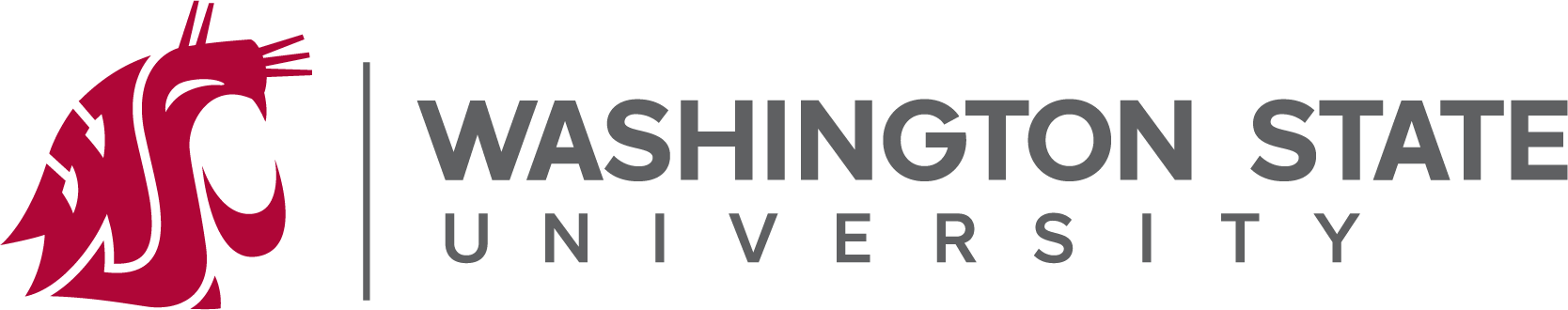 A theory of financial media
Eitan Goldman, Jordan Martel, Jan Schneemeier
JFE | July 2022
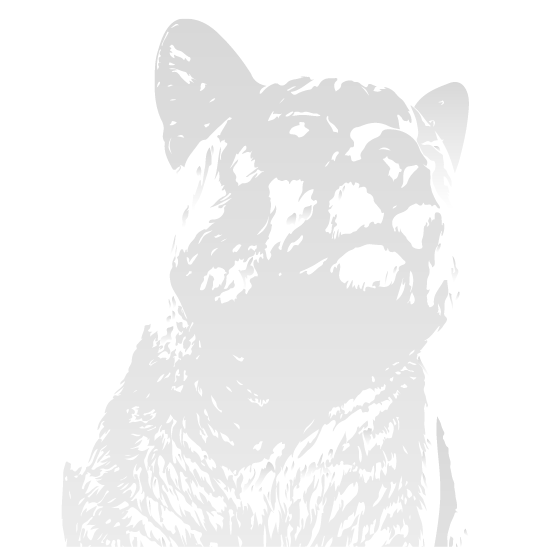 WSU
Agenda
Authors
Motivation & Unique Contribution
The Model
Equilibrium Manipulation
Empirical Implications
Conclusions & Further Research
WSU
The Authors
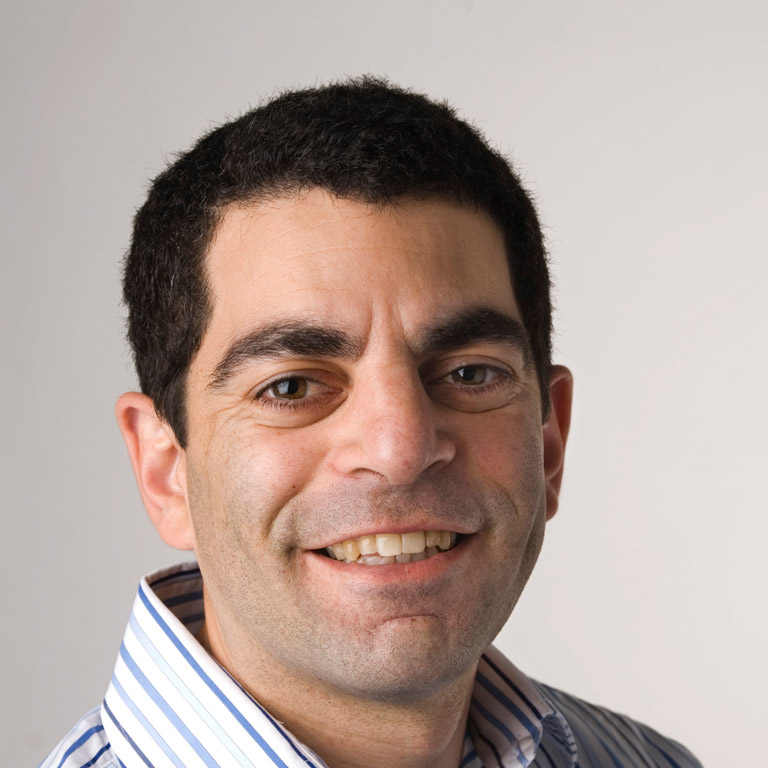 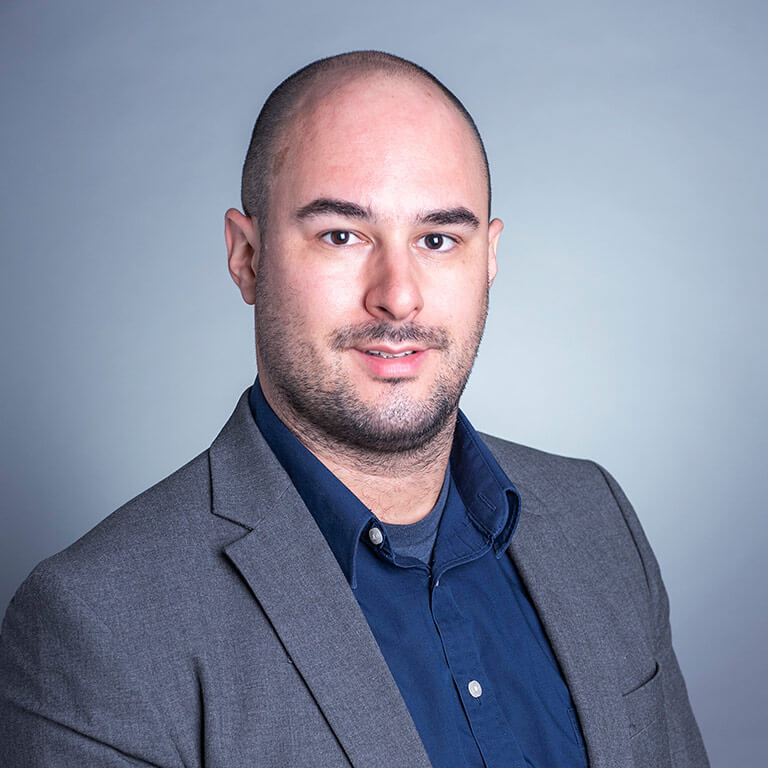 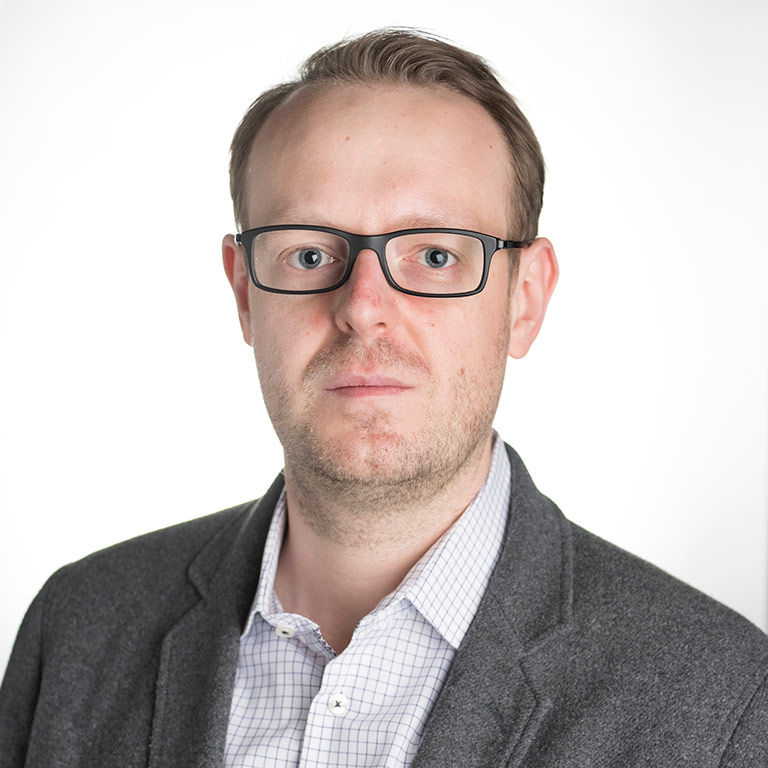 Eitan Goldman
Harry C. Sauvain Chair
Corporate Governance, Political Economy of Finance


Jordan Martel
Information Economics
Adverse Selection



Jan Schneemeier
Information Acquisition in Market
Corporate Finance
WSU
Motivation & Unique Contribution
Authors’ Motivation
“Overall, our paper helps to answer questions such as what kind of news should be reported by the financial media?  How does the medias’ presence alter the firm’s incentive to manipulate information? Are individual investors better off with media reporting?”
This paper fills a gap in recent empirical research (Tetlock, 2011;Peress, 2014; Garcia, 2013) involving financial journalists’ effect on trading, financial markets, and the formation of stock prices.
Here, a financial journalist is explicitly modeled (analyzing 10-K SEC filings) while playing two roles
She considers each firm announcement and focusses on announcements that yields the greatest benefit to her readers.
If she chooses to report on a firm, she tries to debias the announcement as thoroughly as possible to minimize their readers’ exposure to biased announcements.
WSU
Motivation & Unique Contribution
Compared to ‘Game On’
Both Financial Media & Game On:
Operate in a discrete time space
Analyze the interaction between retail investors and market sentiment
Information Asymmetry
Both make presumptions about boundedly rational, naïve readers of market information
Unique to A theory of financial media:
3 Important Assumptions,
Authors consider a journalist who does not pander to firms but instead makes a reporting decision based on how her report will impact her readers’ ability to trade.
Authors do not assume that the journalist creates new information (e.g., investigative reporting).
Authors presume readers as partially informed investors similar to ‘strategic retail investors.’
Unique to Game On:
WSU
The Model
The Model
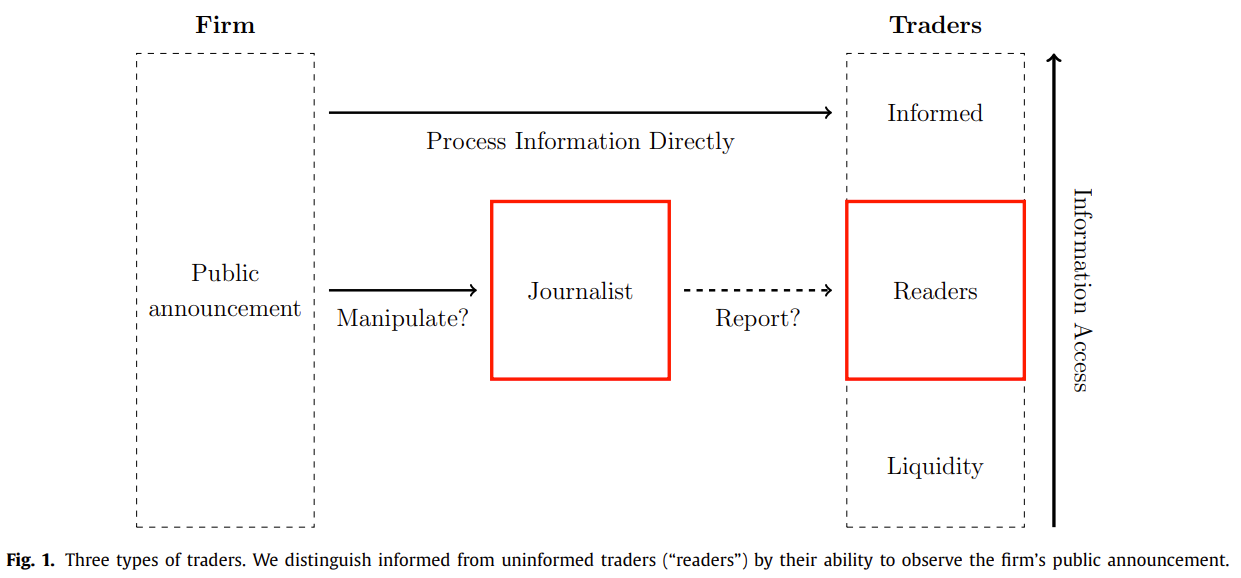 Only 3 traders
One directional and discrete time series
All investors are presumed rational
Traders are presumed only to be ‘informed’ or ‘uninformed’
WSU
The Model
A Timeline
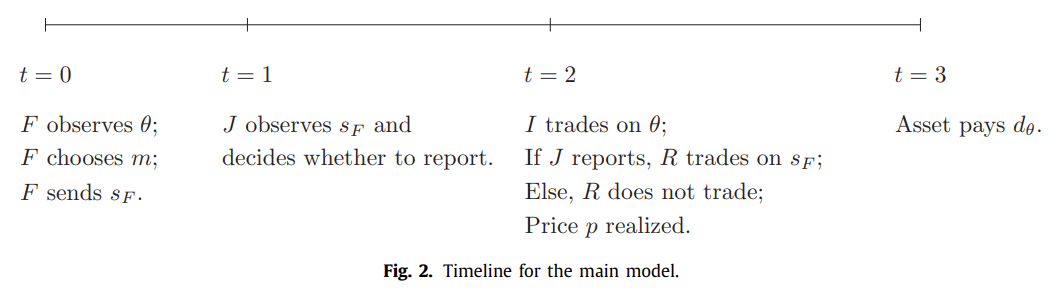 WSU
The Model
Firm Manager
WSU
The Model
The Journalist
WSU
The Model
Readers and Informed Traders
Assumption 2 (Readers’ observed signals): 

Readers observe the firm’s signal only if it is reported by the journalist.  If the signal is reported, they supplement the firm’s signal with stock price information.


Assumption 3 (No-reporting benchmark):

Readers do not trade in the absence of a report.
WSU
Equilibrium Manipulation
Proposition 1
WSU
Equilibrium Manipulation
Proposition 2
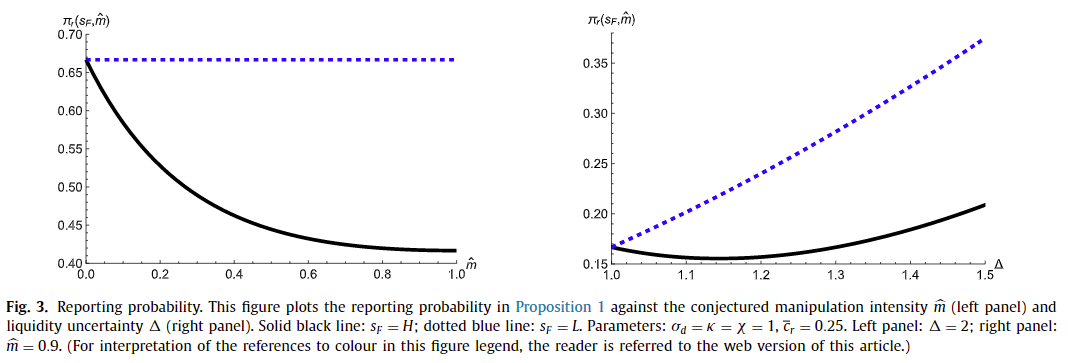 WSU
Equilibrium Manipulation
Manipulation & Price
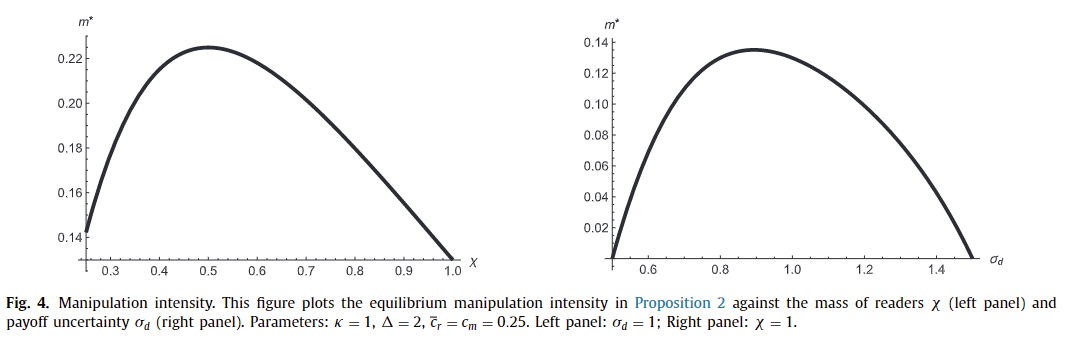 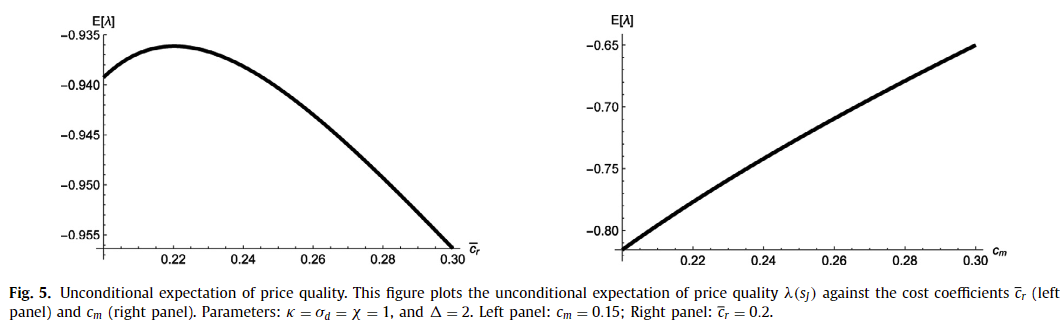 WSU
Empirical Implications
Firm Manipulation
The first set of predictions relates to firm managers and their incentives to manipulate corporate announcements.
Prediction 1.  Manipulation increases following an exogenous increase in media coverage.  The effect is stronger when (i) a greater fraction of traders are readers and (ii) stock prices are less informative.
The firm manager is more likely to manipulate an announcement when the journalist is more likely to report it.
Prediction 2.  Firms that have yet to receive media coverage manipulate less than those that have already received media coverage.
Because reporting on these firms is already costly, the firm’s announcement must contain little manipulation.
Prediction 3.  Manipulation is lower when the journalist covering the firm is more skilled or her opportunity cost is higher. 
Consequently, the firm manager’s anticipated marginal benefit of manipulation is lower.
WSU
Empirical Implications
Media Reporting
This set of predictions relates to the equilibrium choice of the journalist on what firm announcements to cover.
Prediction 4.  Negative announcements are more likely to be reported than positive ones.
Negative announcements are inherently more accurate to readers.
Prediction 5.  Announcements that are more manipulated are less likely to be reported.
For example, earnings announcements (more easily manipulated) are predicted to by less covered and heavily tilted toward negative news.
Prediction 6.  Announcements are more likely to be reported if the journalist is more skilled. 
This is an extension of the baseline model and allows for investigative reporting.
WSU
Empirical Implications
Stock Prices
This set of predictions relates to the relationship between media coverage and asset prices.
Prediction 7.  An exogenous increase in media coverage leads to an increase in the magnitude of the post-announcement drift.
This effect is stronger when (1) the news is positive and (2) a greater share of traders are readers.
Prediction 8.  Media coverage leads to a positive correlation in the orders by retail traders and institutional traders.  This correlation is stronger for negative news.
In this model, readers trade more aggressively if the journalist reports negative news because this signal is more accurate.
Empirically, this could be measured by the correlation between trades of retail traders and institutional traders.
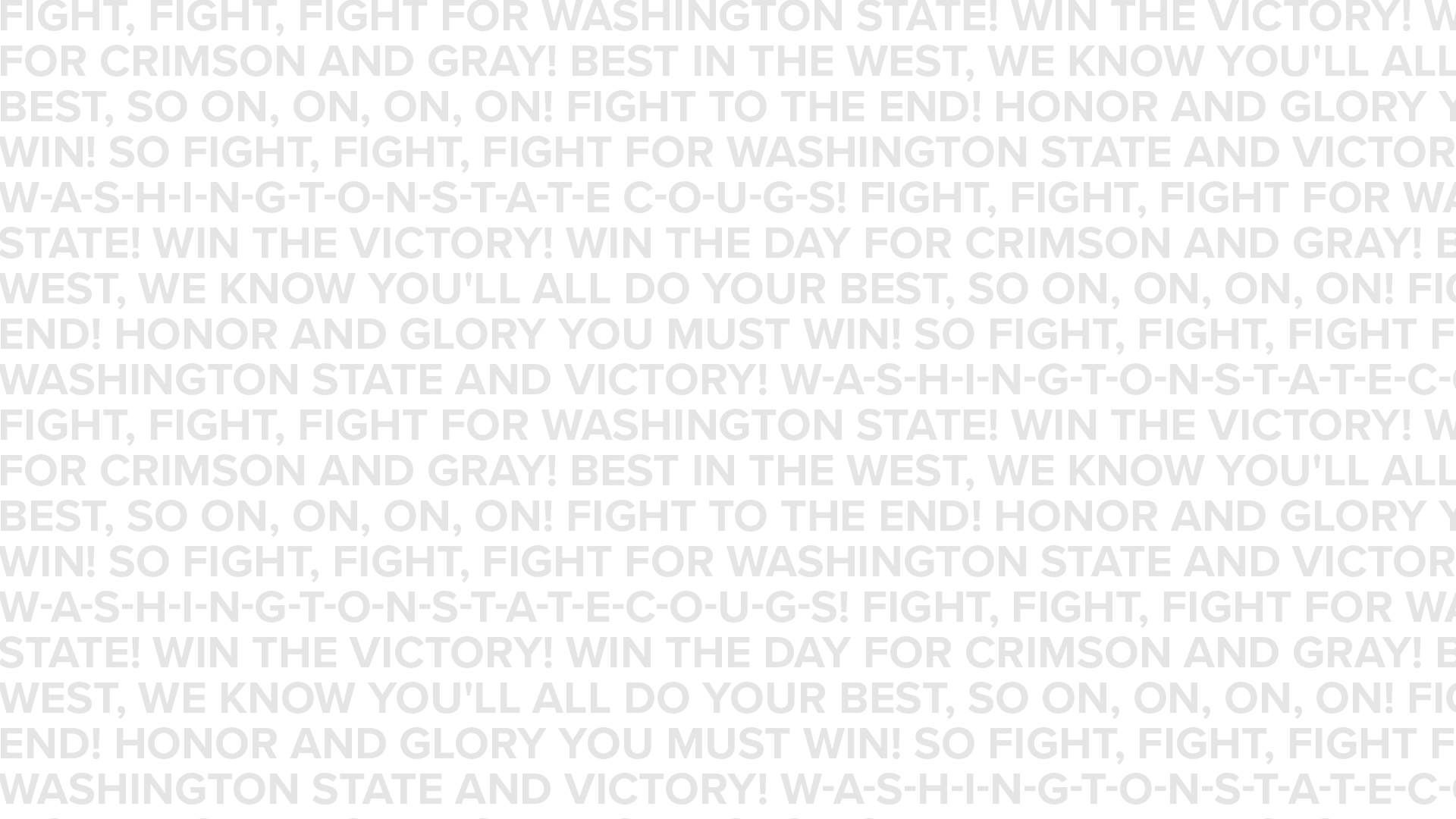 WSU
Conclusions
Financial journalists are a part of the ecosystem of agents that disseminate information to retail investors
These journalists can have immediate and sharp impacts on investor behavior and stock prices
The resulting equilibrium demonstrates the type of news that a strategic journalist will choose to report
A number of these predictions can be directly applied in empirical research